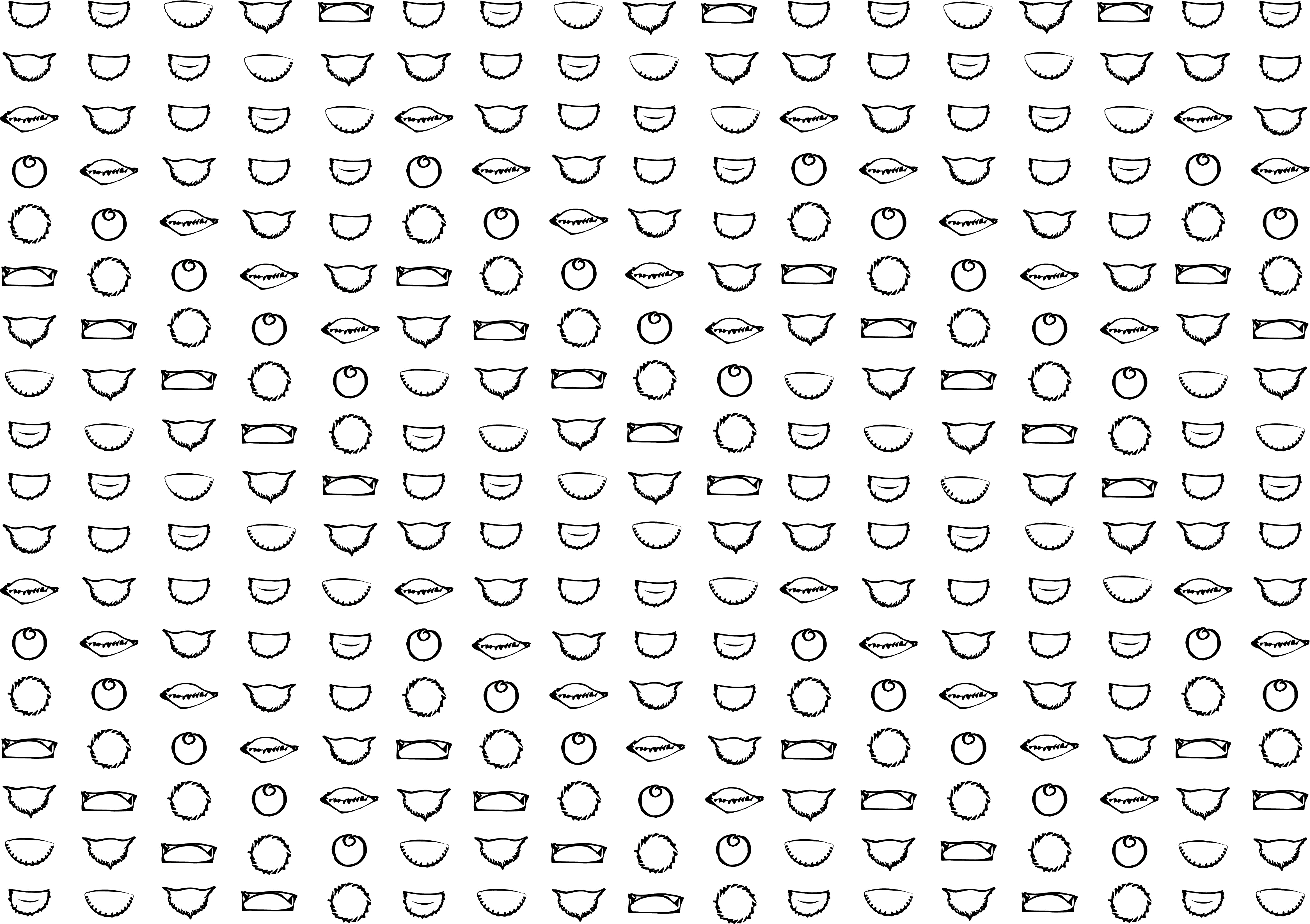 CONSIDERAÇÕES IMPORTANTES SOBRE O RELATÓRIO DIVULGADO: 

O relatório a seguir foi elaborado pelo Ministério do Trabalho e Emprego, do Governo Federal, e levou em conta informações do eSocial de 2022.

Em atendimento às normas publicadas, os relatórios são divididos por filiais com 100 ou mais empregados(as). Desse modo, apenas uma unidade La Guapa foi contemplada na pesquisa

A metodologia utilizada para elaboração deste relatório pode não refletir as dinâmicas mais atuais do Grupo La Guapa
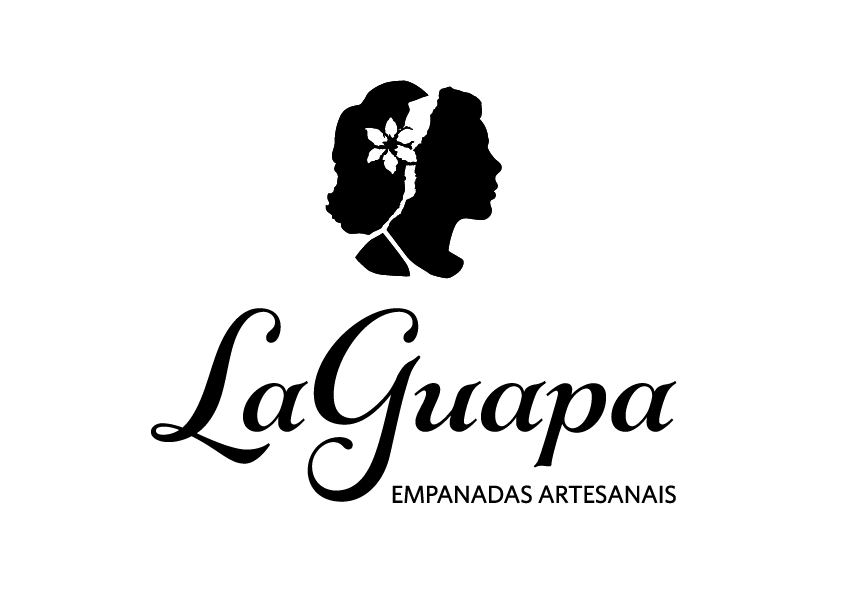 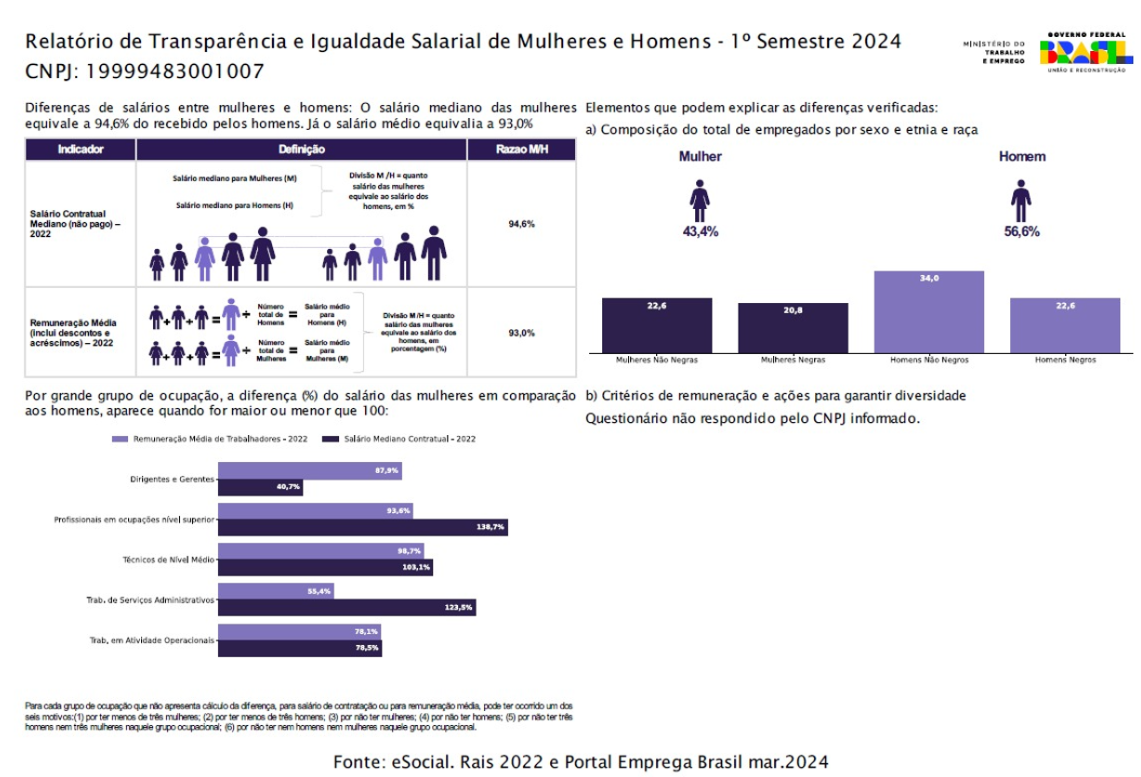